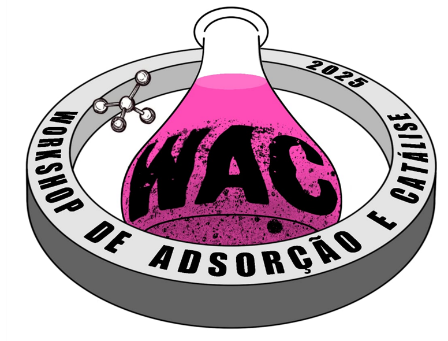 1° Workshop de Adsorção e Catálise
21 e 22 de Agosto de 2025
Escola de Engenharia de Lorena - Universidade de São Paulo (EEL-USP)
TÍTULO DO TRABALHO
LMSCP
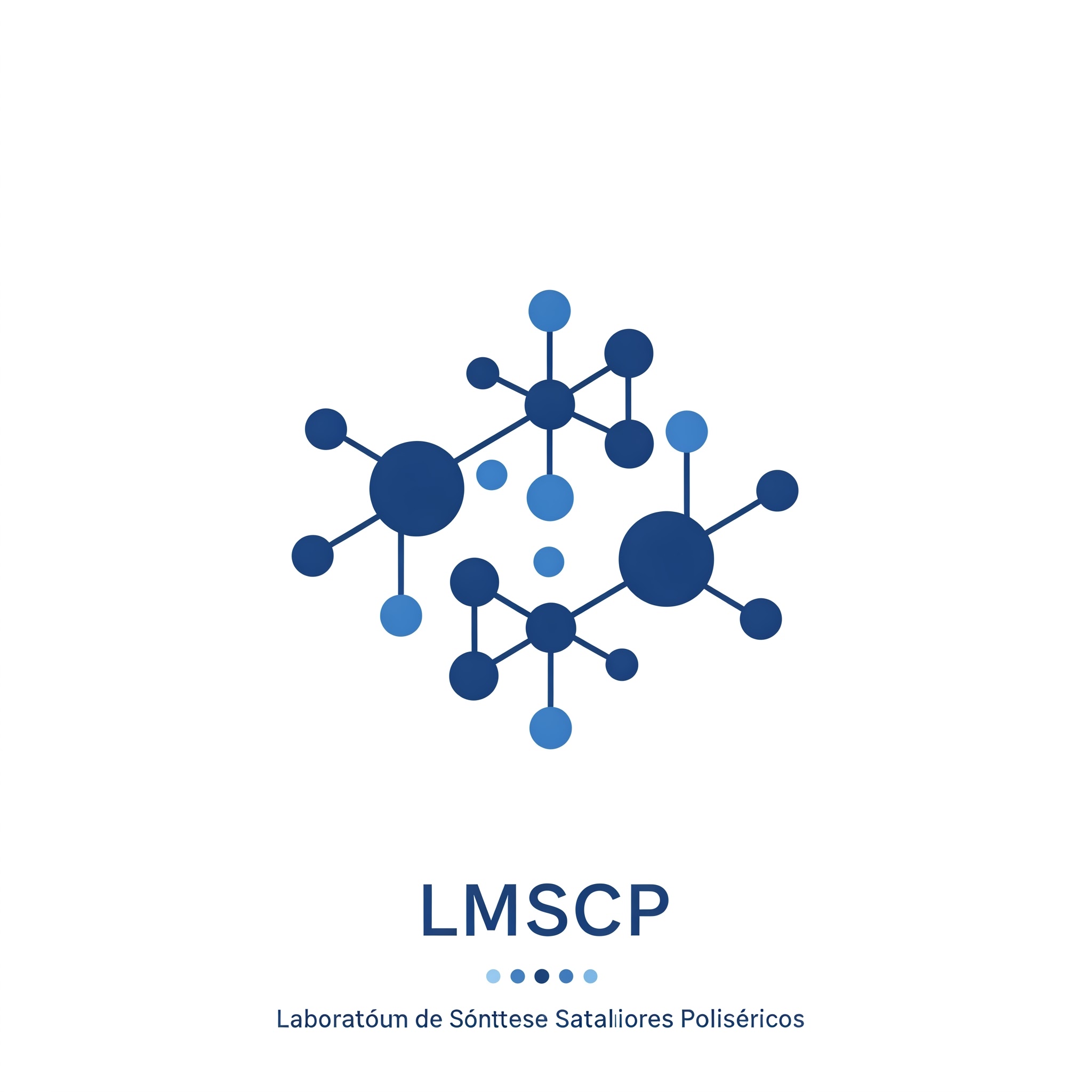 Laboratório de Modelagem e Síntese
de Catalisadores Poliméricos
Aluno: Nome do aluno
Orientador: Nome do orientador
Corpo da apresentação
Slide final
Gostaríamos que você compartilhasse com a plateia alguma questão que ainda não foi solucionada
em seu projeto, a fim de obter alguma parceria para seu trabalho.
(ESCREVER ESSA QUESTÃO AQUI!)
Vamos conversar?
Insira aqui seu e-mail